Moving from Digital Books (PDFs) to eTextbooks: What a True eTextbook Should Look Like
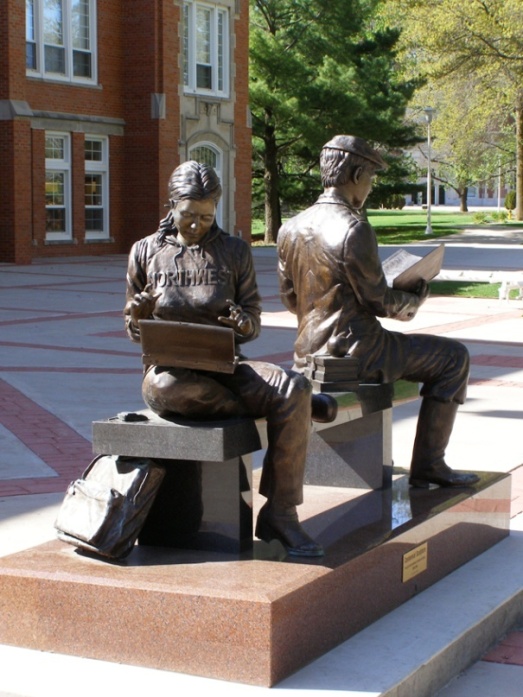 Dr. Roger Von Holzen

Director—Center for Information Technology in Education
Northwest Missouri State University
1
Presenter’s Environment
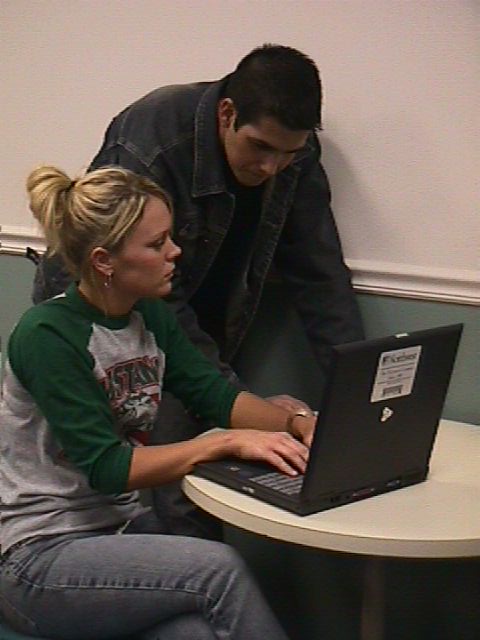 Northwest Missouri State University enrolls over 7,000 students
Has provided textbooks to students for over 100 years
$6 per credit hour fee
Northwest’s Electronic Campus program provides a notebook computer to every student
$180 per semester fee*
2
Why Textbooks Matter
The combined print publishing business for the education industry is worth in the range of $12-14 billion per year in North America Thad McIlroy: http://thefutureofpublishing.com/industries/the-future-of-educational-publishing/
3
4
Source: National Association of College Stores
Serway, Faughn and Vuille
College Physics
Cengage
8th Edition
978-0-4953-8693-3
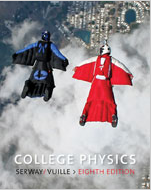 Cengage list price:  $231.95
Cengagebrain.com price: $196.99
Cengage eBook price: $115.99
Amazon new:  $154.46
Kindle edition:  NA
Half.com:  $74.94
Amazon used:  from $73.95
Chegg.com paper semester rental:  $48.46
CourseSmart e-textbook 180 day rental:  $115.99
Northwest textbook rental: $18.00

7rd Edition 2006
Amazon “new”:  from $50.00

% of List Price
84.9%
50.0%
77.5%

32.3%
31.9%
20.9%
50.0%
  7.8%


21.6%
5
Platforms
6
eReaders
Kindle from Amazon.com
Kindle: $139
Kindle DX: $379
Sony Reader
Pocket Edition: $130
Barnes & Noble
Nook: $148
Color Nook: $249*
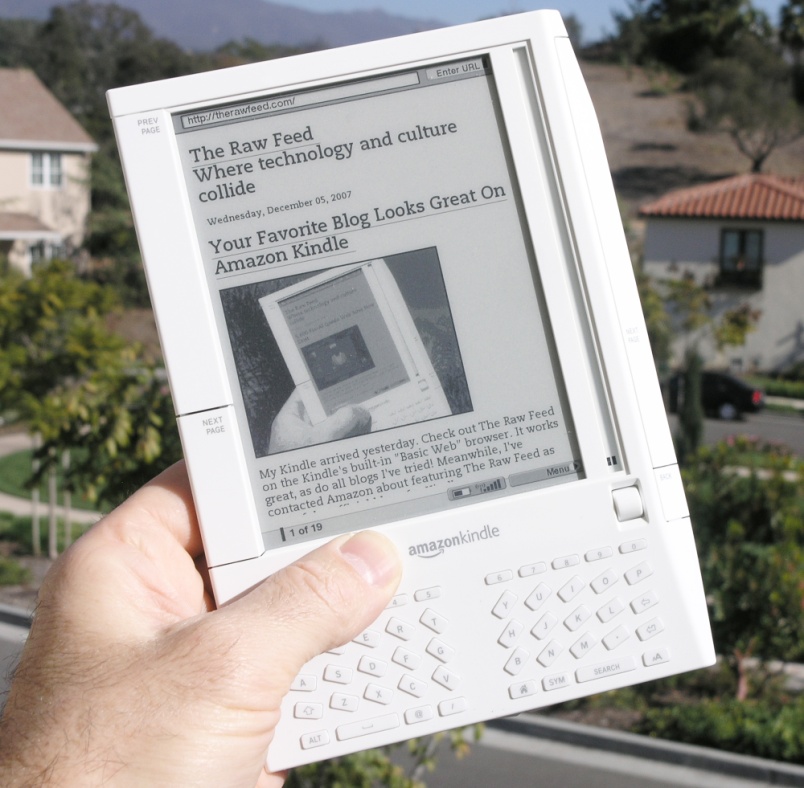 7
eReaders
Incorporates E Ink technology for great readability
Features low power consumption and long battery life
Most support PDF and ePub formatted textbooks
Have keyword searching and annotating (very important features for students and faculty)
No interactivity possible with online resources and course sites
Generally black/white only 
No Flash animation or video
Light weight (10.2 oz to 12.1 oz) 
Work best for pleasure reading*
8
Notebook Computers
eTextbook options:
Web-based
integrated in course management system
Computer-based
downloaded into VitalSource Bookshelf or CourseSmart Bookshelf software*
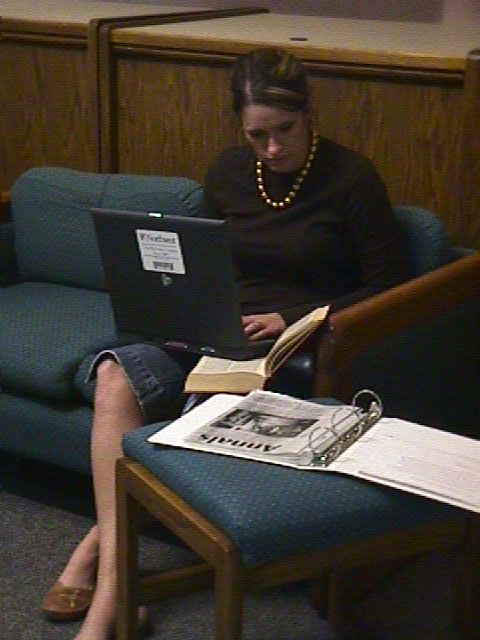 9
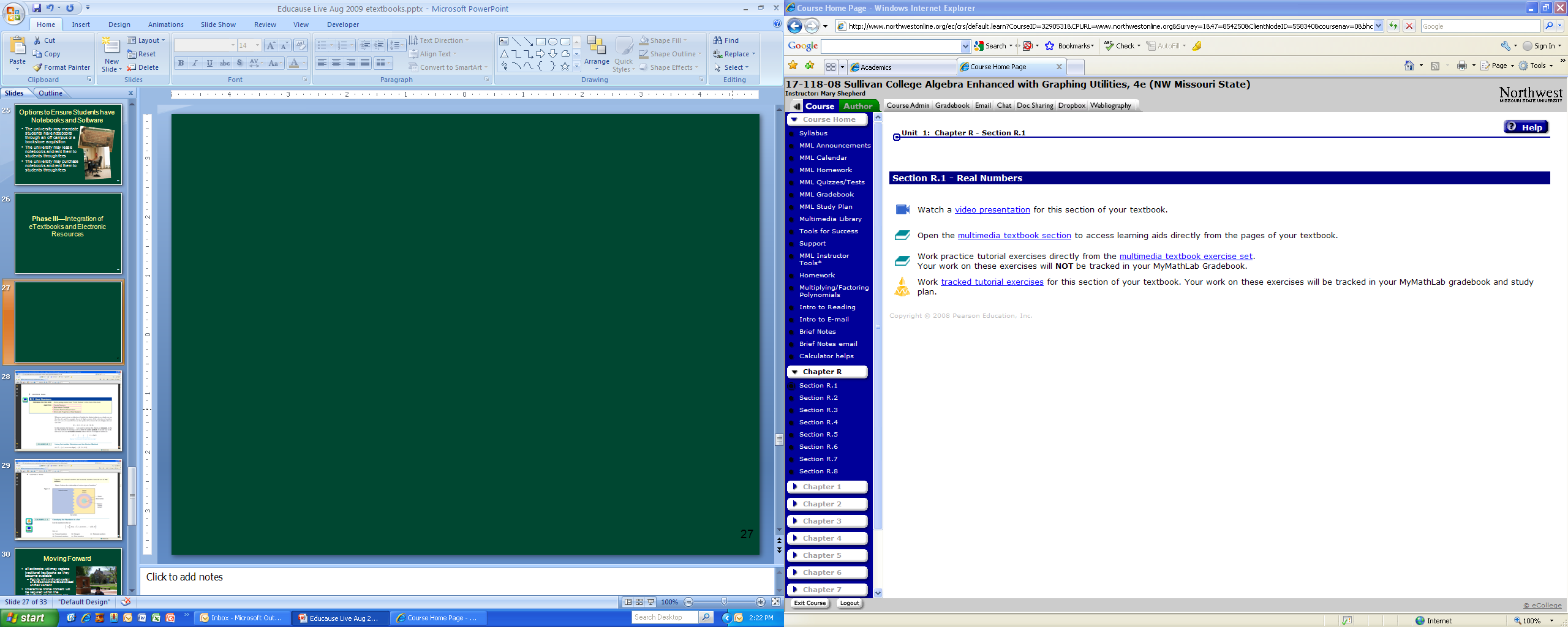 10
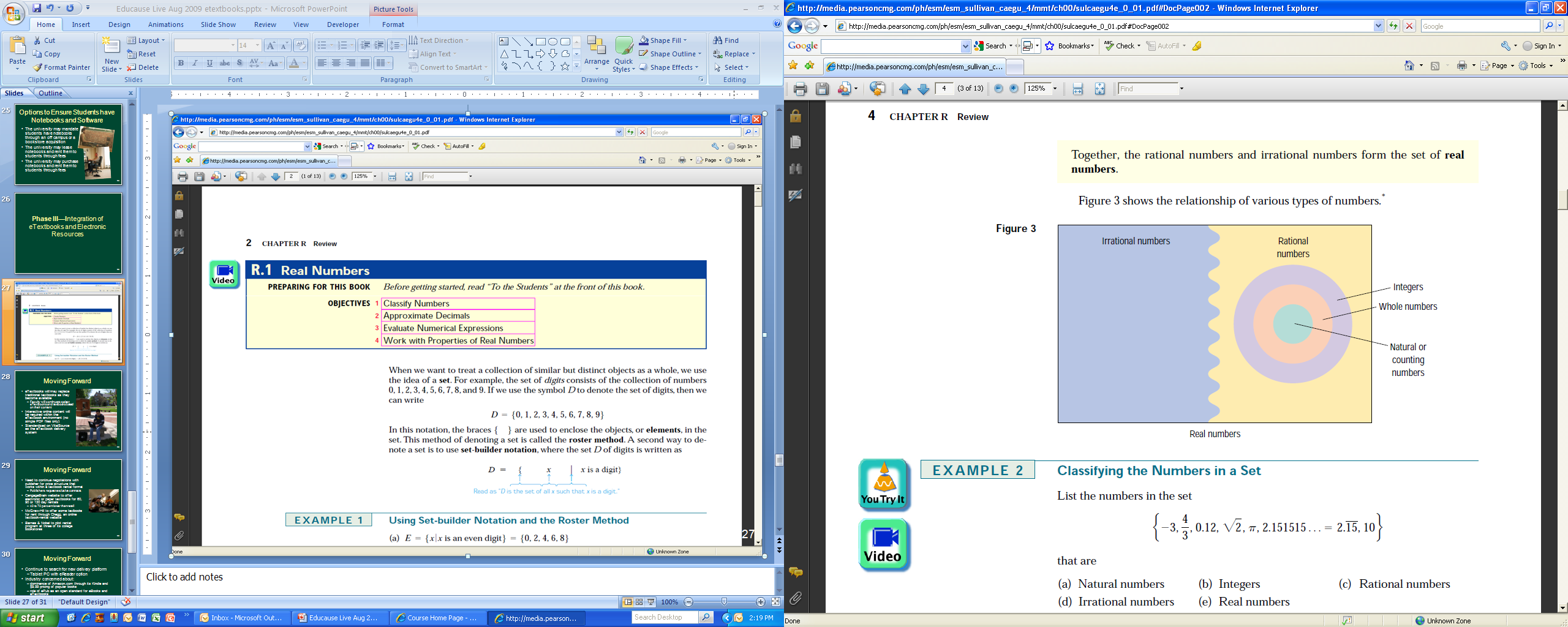 11
Notebook Computers
Bookshelf software features:
Pages look identical to print textbook with same pagination or various book layout options
Easy navigation with linked Table of Contents
Search specific topics within an eTextbook, a chapter or a page 
Take notes and highlight text
Copy and paste text
Print pages, share information with classmates*
12
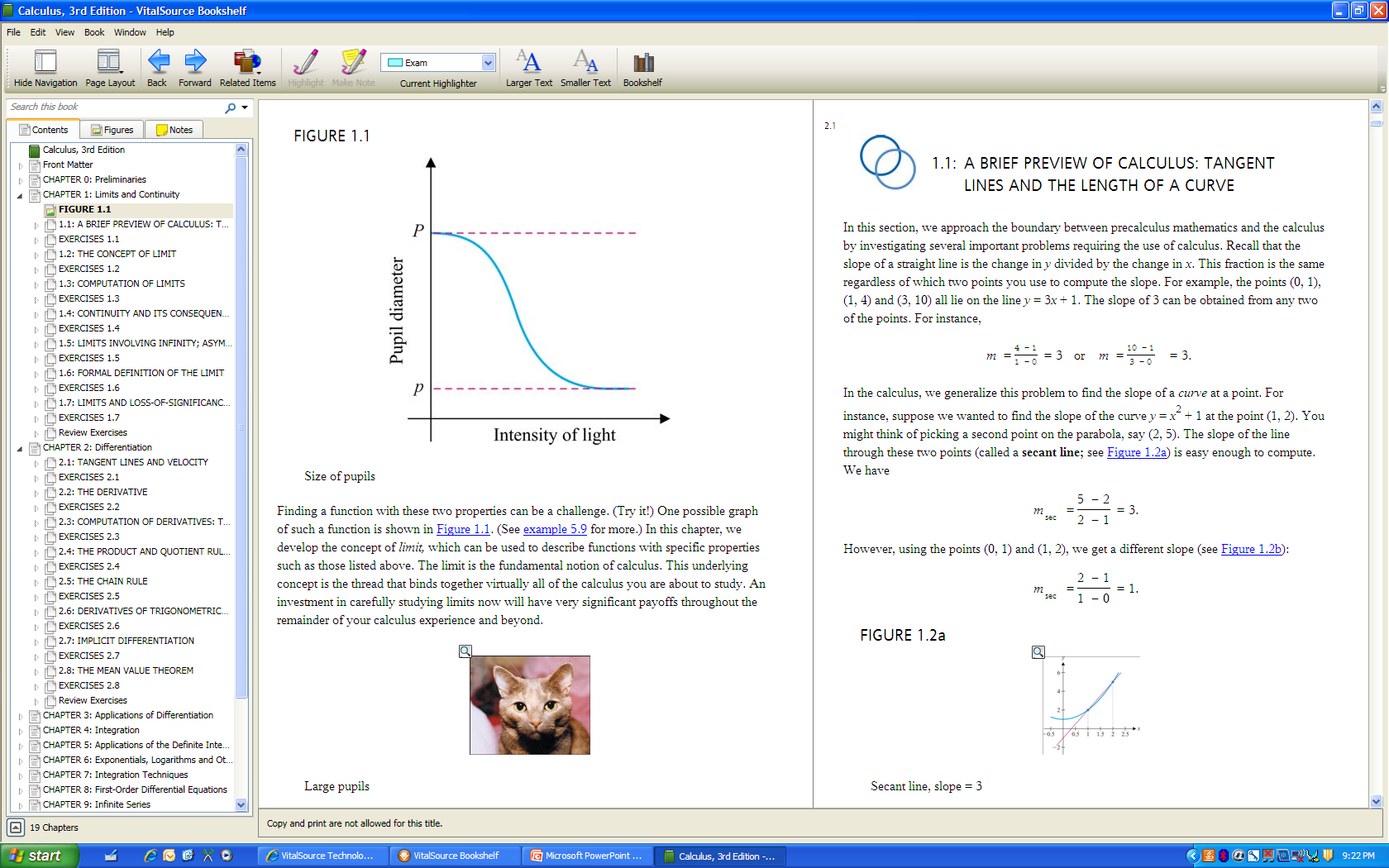 13
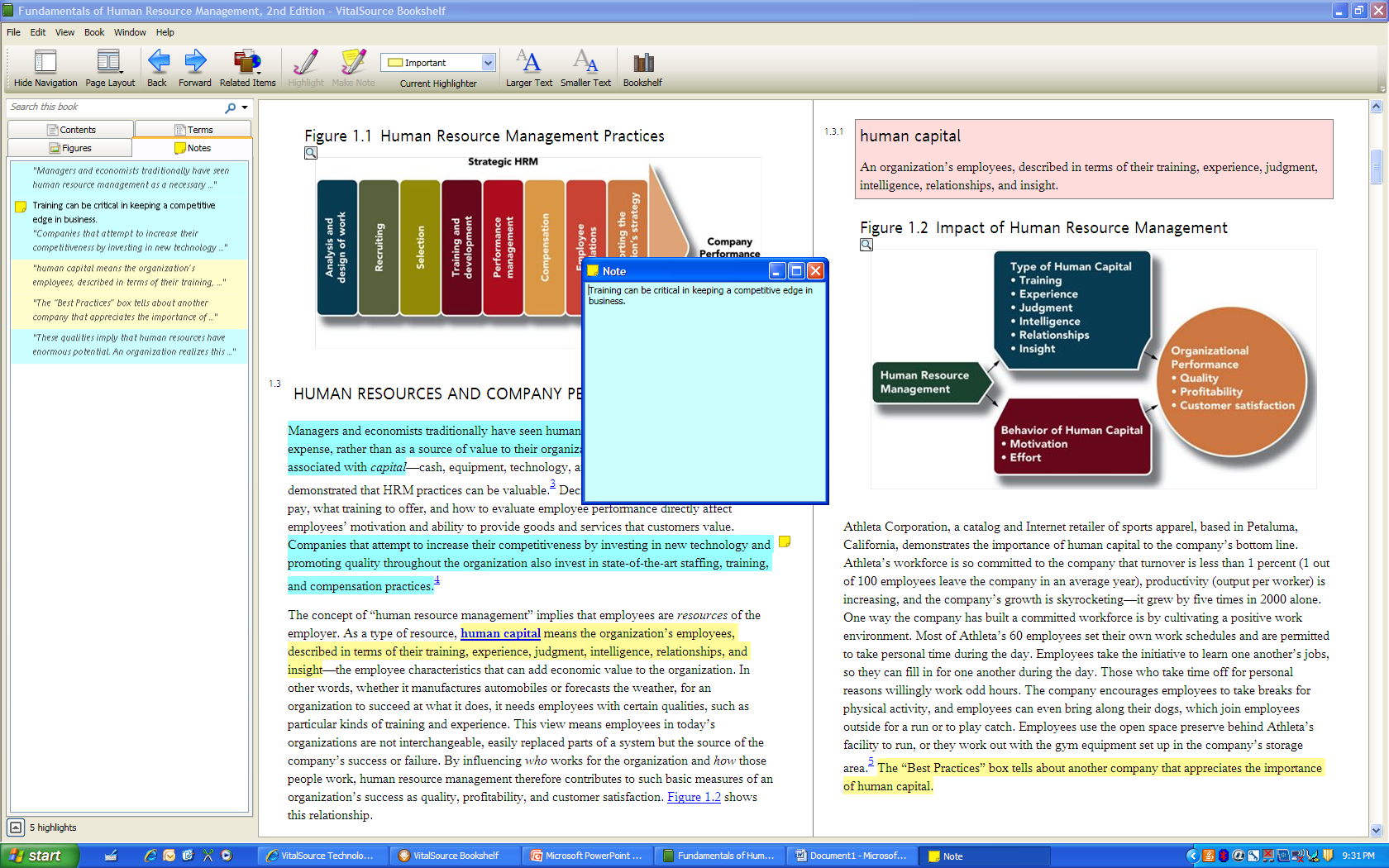 14
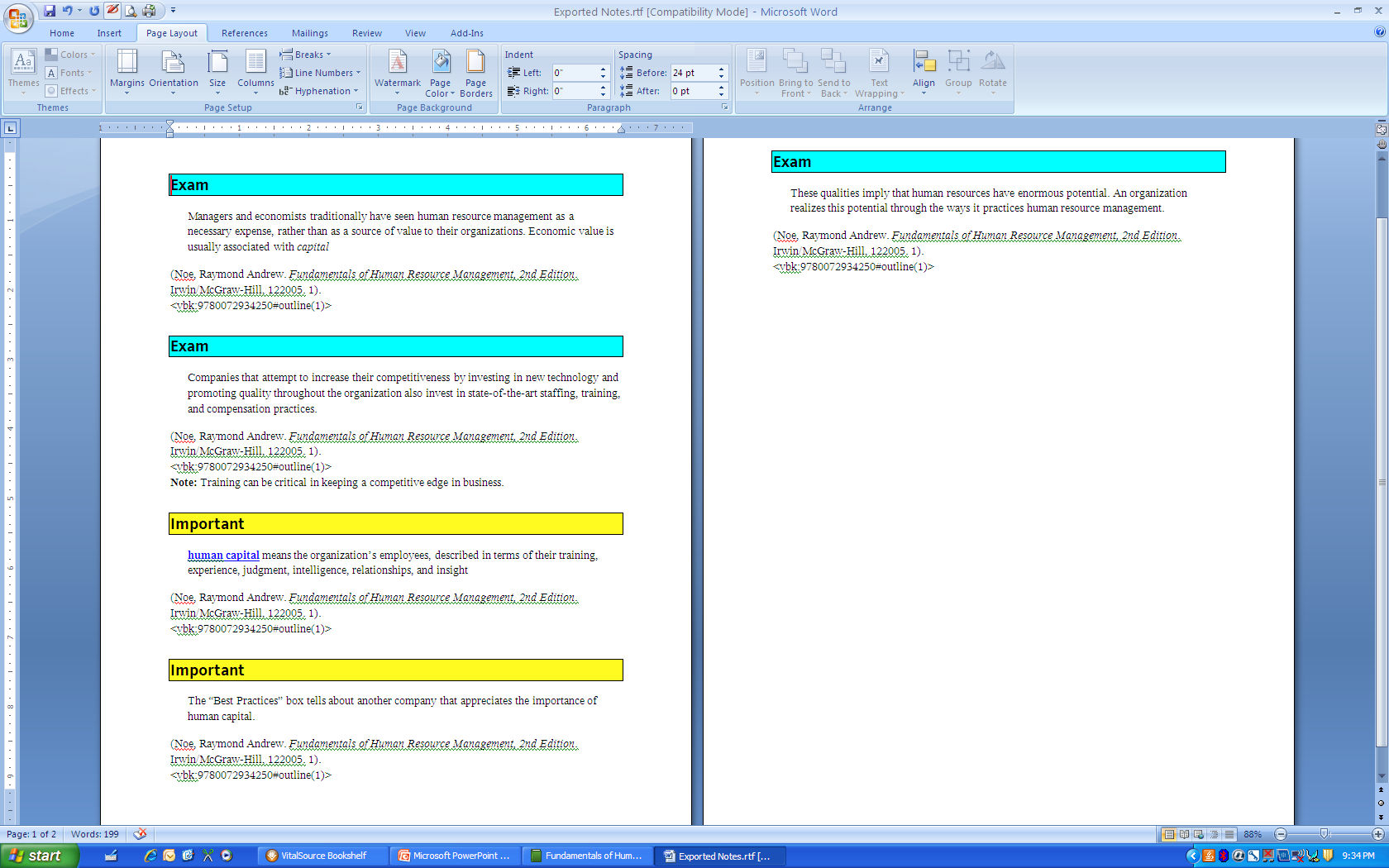 15
Notebook Computers
Positive features:
Support PDF and ePub formatted textbooks
Have keyword searching and annotating
Interactivity possible with online resources and course sites
Flash animation and various video formats allowed
Minimum weight (5-7 pounds) 
Issues:
Display’s reflectivity can impact readability
Short battery life
Color display
Ergonomically not designed for extended reading
Weight can be an issue*
16
Tablet Computers
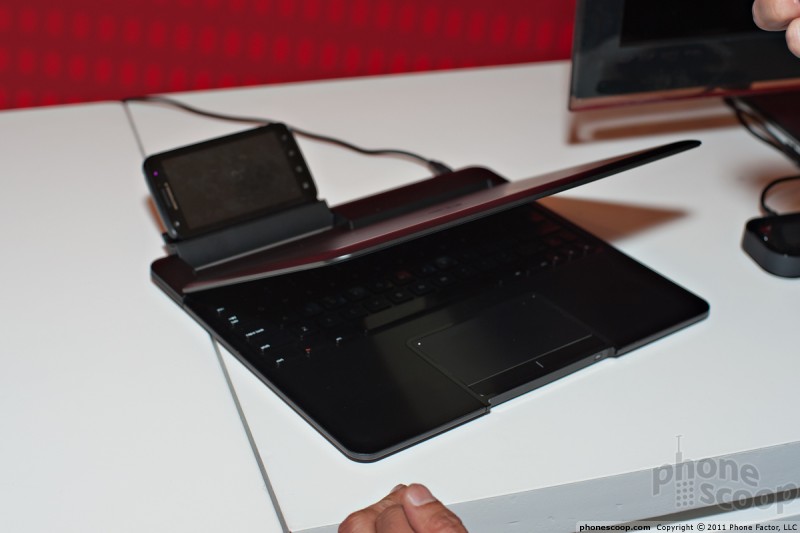 Wide array of tablets 
iPad ($500)
Samsung Galaxy Tab ($600/$250 with contract)
Dell Streak 7 ($450/$200 with contract)
Motorola Atrix and Xoom (Atrix from $199)
Lenovo IdeaPad U1
HP TouchPad (WebOS)
Windows 8 tablet from Dell (2012?)*
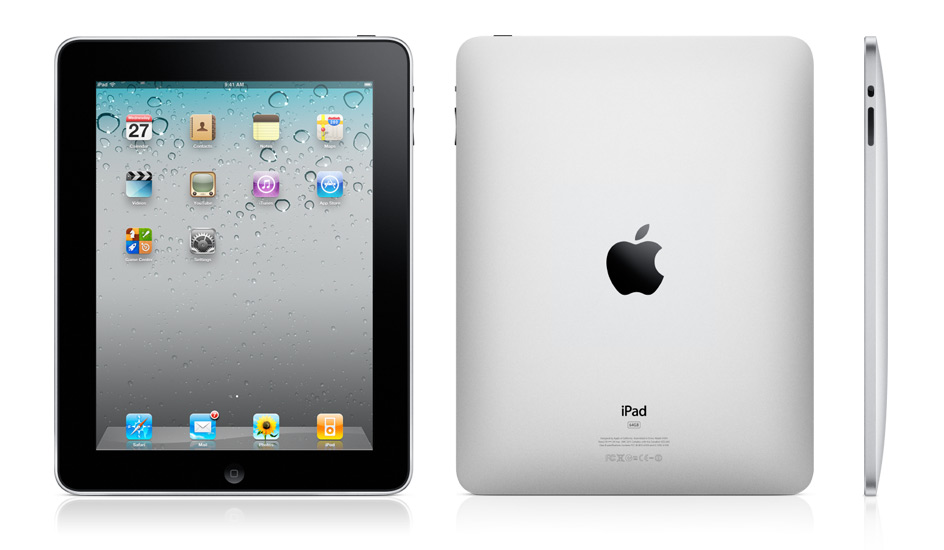 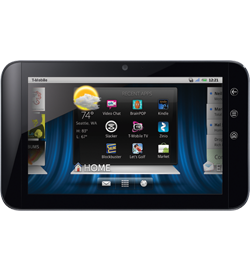 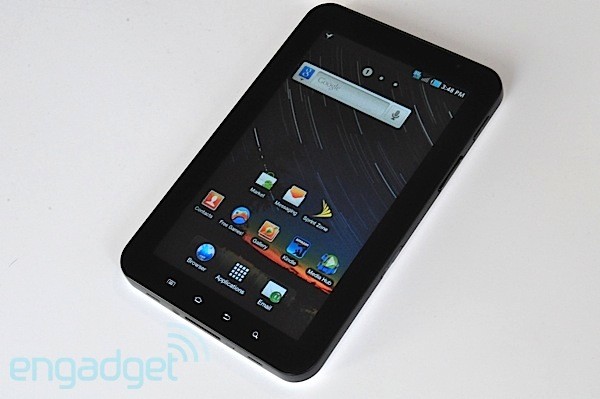 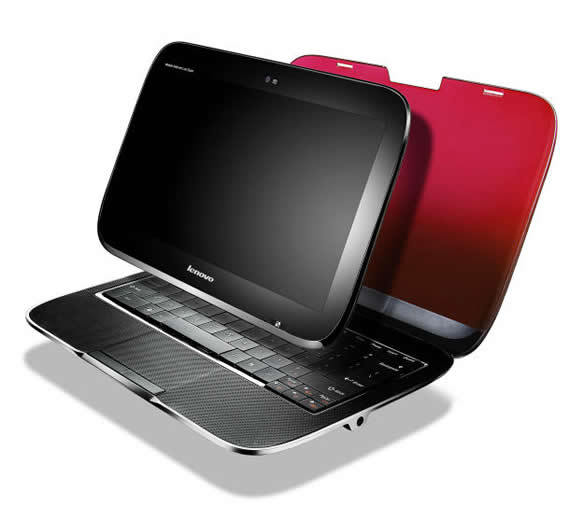 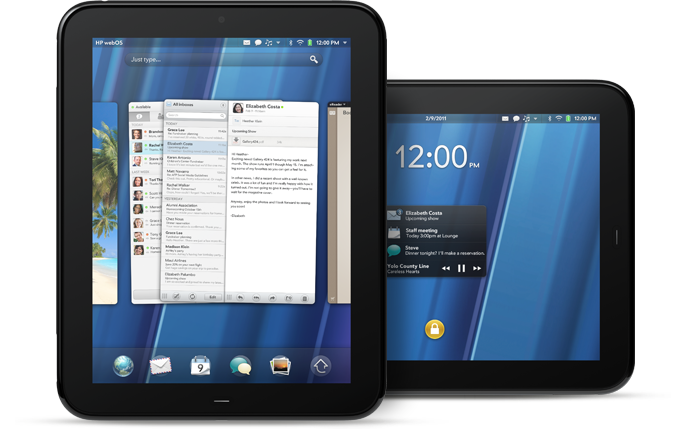 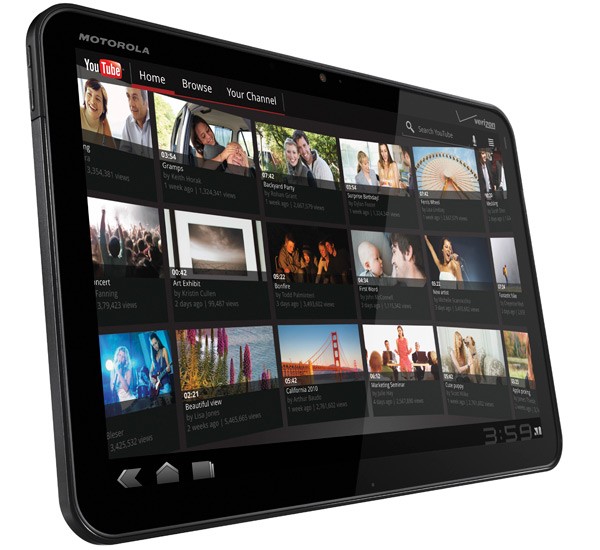 17
Tablet Computers
Positive features:
Color display
Ergonomically designed to allow extended reading
Low power consumption and long battery life
Support PDF and ePub formatted textbooks
Support keyword searching 
Support annotating and highlighting
Interactivity possible with online resources and course sites
Light weight (10 oz to 12 oz)*
18
Tablet Computers
What’s needed:
Improved readability
LED display’s reflectivity can impact readability
Can be used as a productivity tool
USB ports
Stylus input
Support Flash animation and other video formats
Support full ADA compliance
Open to any software
Competitively priced
Rugged*
19
Attributes of Effective eTextbooks
View color images 
Conduct keyword searches
Insert notes and annotate text
Add digital bookmarks
Copy and paste text
Print pages and share notes
Change font size while retaining original page numbers*
20
Attributes of Effective eTextbooks
Provide interactive learning opportunities and feedback
Flash cards
Integrate grades into course management system
Quiz results reported to gradebook
View animations of key concepts and themes
View flash and video files of various formats
Follow mastery learning approach to content
View text on smartphones*
The Daily
21
Present Status
Most “eTextbooks” are PDF in format
CourseSmart
50-60% off “retail” price for 180 day access
PDF files with interactive content limited to external course-related web site
Flat World Knowledge
Only 33 textbooks currently available
PDF or HTML with few external resources
Sage eTextbooks
PDF with links to external videos
OER Commons
Very limited content areas—few standard textbooks
PDF format*
22
Pricing Conundrum
eTextbook prices fixed at half the price of printed editions
Based on PDF format for most eTextbooks
Enhanced, interactive eTextbooks will require additional investment of resources
Additional costs will increase price of eTextbooks
eTextbook experience should trump pricing
Need for standardized eTextbook format*
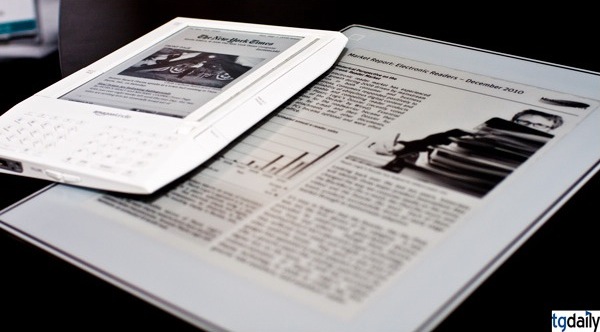 23
Faculty Created eTextbooks
Software available to aid in eTextbook development
Pages
SoftChalk
Key concerns:
Lack of time
Lack of comprehensive knowledge and publishing skills
Need for thorough copyright clearance*
24
Goal: Integrated Interactive eTextbooks
Provide faculty with guidelines as to expectation for eTextbooks and related supplemental electronic materials
No longer accept PDF-formatted eTextbooks
Push to integrate supplemental materials and eTextbook within course management website
Continue to search for new delivery platform
Tablet PC with eReader option
enTourage eDGe*
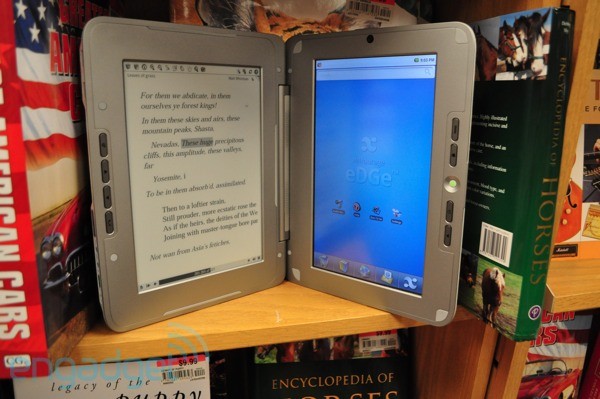 25
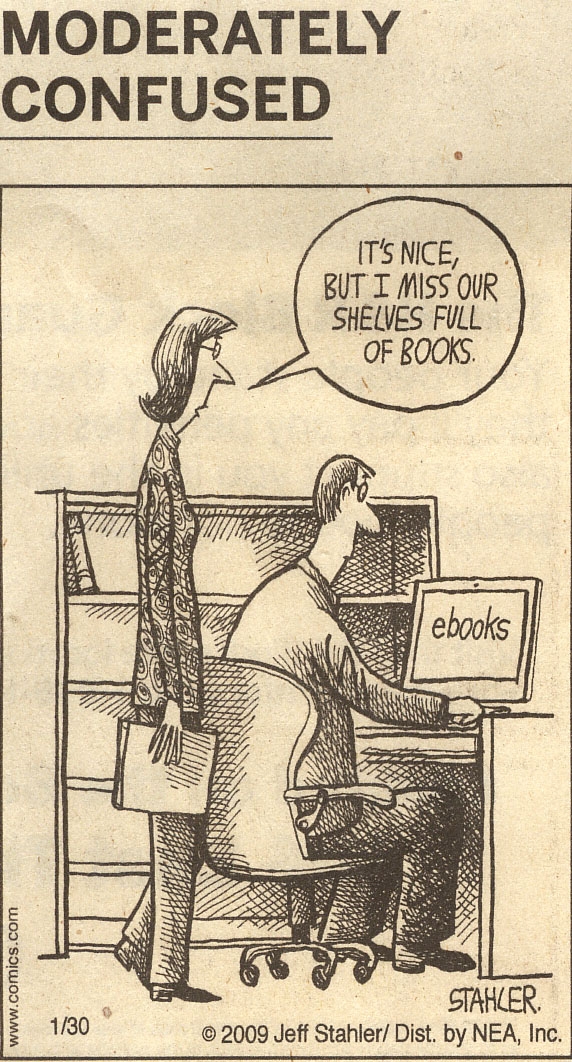 Dr. Roger Von Holzen
rvh@nwmissouri.edu 




Presentation available at:
http://cite.nwmissouri.edu/presentations
26